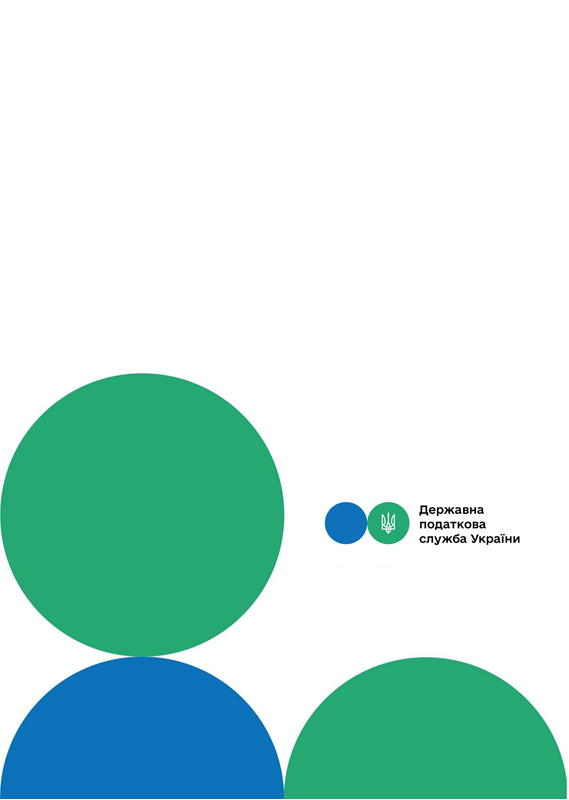 Головне управління ДПС у м. Києві
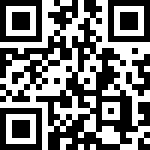 канал ДПС «Telegram»
Бюджетне відшкодування сум від'ємного значення з податку на додану вартість, сформованого внаслідок придбання товарів/послуг, передбачених для їх подальшого використання для виробництва безпілотних літальних апаратів за державними контрактами (договорами) з оборонних закупівель
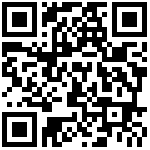 сторінка на «Youtube» каналі ДПС
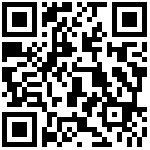 сторінка ДПС на «Facеbook»
Офіційний веб-портал  Державної податкової  служби України: tax.gov.ua
Інформаційно-довідковий департамент ДПС: 0-800-501-007
Травень  2024
7
тРАВ
Отже, з урахуванням підпункту «б» пункту 200.4 статті 200 розділу V Кодексу при від’ємному значенні різниці між сумою податкового зобов’язання звітного (податкового) періоду та сумою податкового кредиту такого звітного (податкового) періоду платник ПДВ має право заявити таку суму, в частині, що не перевищує реєстраційну суму на момент отримання контролюючим органом декларації, до бюджетного відшкодування на відповідний рахунок платника податку в банку/небанківському надавачу платіжних послуг та/або у рахунок сплати грошових зобов’язань або погашення податкового боргу такого платника податку з інших платежів, що сплачуються до державного бюджету шляхом заповнення рядка 20.2 та відповідно рядків 20.2.1 та/або 20.2.2 декларації, форма якої затверджена наказом Міністерства фінансів України від 28 січня 2016 року № 21 «Про затвердження форм та Порядку заповнення і подання податкової звітності з податку на додану вартість», який зареєстрований в Міністерстві юстиції України 29 січня 2016 року за № 159/28289. 
	Платники податку, які мають право на бюджетне відшкодування відповідно до статті 200 розділу V Кодексу та подали заяву про повернення суми бюджетного відшкодування, отримують таке бюджетне відшкодування в разі узгодження контролюючим органом заявленої суми бюджетного відшкодування за результатами камеральної перевірки, а у випадках, визначених пунктом 200.11 статті 200 розділу V Кодексу, – за результатами перевірки, зазначеної у такому пункті, що проводяться відповідно до Кодексу.
Правові основи оподаткування ПДВ встановлено розділом V та підрозділом 2 розділу XX Податкового кодексу України (далі – Кодекс). 
	Відповідно до підпунктів «є» та «ж» підпункту 4 пункту 32 підрозділу 2 розділу XX Кодексу тимчасово, на період проведення антитерористичної операції та/або здійснення заходів із забезпечення національної безпеки і оборони, відсічі і стримування збройної агресії російської федерації, та/або запровадження воєнного стану відповідно до законодавства, звільняються від оподаткування податком на додану вартість операції з ввезення на митну територію України та постачання на митній території України товарів оборонного призначення, визначених такими згідно з пунктом 29 частини першої статті 1 Закону України «Про оборонні закупівлі», що класифікуються за такими групами, товарними позиціями та підкатегоріями УКТ ЗЕД: 8806 та 8807 (тільки для частини для безпілотних літальних апаратів). 
	Згідно з пунктом 29 частини першої статті 1 розділу  І  Закону  України  від  17   липня  2020  року 
№ 808-IX   «Про  оборонні  закупівлі»  ( далі  –  Закон 
№ 808-IX) товари оборонного призначення – озброєння, військова та спеціальна техніка, зброя і боєприпаси, спеціальні комплектувальні вироби для їх виготовлення та експлуатації, матеріали та обладнання, спеціально призначені для їх розроблення, виготовлення або використання, спеціальні технічні засоби, технічні засоби розвідки, засоби технічного та криптографічного захисту інформації, засоби спеціального зв’язку, космічна техніка військового та подвійного призначення, засоби індивідуального захисту  (бронежилети всіх класів захисту,
1
6
територію України та постачання на митній території України товарів, кінцевим отримувачем 
яких відповідно до сертифіката кінцевого споживача або згідно з умовами договору визначено правоохоронні органи, Міністерство оборони України, Збройні Сили України та інші військові формування, добровольчі формування територіальних громад, утворені відповідно до законів України, інші суб’єкти, що здійснюють боротьбу з тероризмом відповідно до закону та/або беруть участь у здійсненні заходів із забезпечення національної безпеки і оборони, відсічі і стримування збройної агресії російської федерації проти України, підприємства, які є виконавцями (співвиконавцями) державних контрактів (договорів) з оборонних закупівель безпілотних літальних апаратів без озброєння та їх частин, що класифікуються у товарних позиціях 8806, 8807 згідно з УКТ ЗЕД. 
	При цьому відповідно до пункту 21 частини першої статті 1 розділу І Закону № 808-IX оборонні закупівлі – здійснення державним замовником закупівель товарів, робіт і послуг, призначених для виконання державних програм у сферах національної безпеки і оборони, а також інших  товарів, робіт і послуг для гарантованого забезпечення потреб безпеки і оборони. 
	Державний контракт (договір) – угода, укладена у письмовій формі державним замовником від імені держави з виконавцем відповідно до затверджених планів закупівель товарів, робіт і послуг оборонного призначення (пункт 17 частини першої статті 1 розділу І Закону № 808-IX). 	
	Виконавець державного контракту (договору)
з  оборонних  закупівель  –  суб’єкт  господарювання 
незалежно від організаційно-правової форми та форми власності або іноземний суб’єкт господарювання (інша іноземна юридична особа) чи об’єднання юридичних осіб, з якими укладено державний контракт (договір) за результатами проведення закупівель, визначених Законом № 808-IX (пункт 2 частини першої статті 1 розділу І Закону № 808-IX). 
	У разі здійснення операцій, звільнених від оподаткування ПДВ відповідно до підпунктів 4 і 5 пункту 32 підрозділу 2 розділу XX Кодексу (в частині постачання товарів за державними контрактами (договорами) з оборонних закупівель), положення пункту 198.5 статті 198 та статті 199 розділу V Кодексу не застосовуються щодо таких операцій (абзац 13 підпункту 5 пункту 32 підрозділу 2 розділу XX Кодексу). 
	Порядок визначення суми податку, що підлягає сплаті (перерахуванню) до Державного бюджету України або відшкодуванню з Державного бюджету України (бюджетному відшкодуванню), визначено статтею 200 розділу V Кодексу. 
	Згідно з пунктом 200.1 статті 200 розділу V Кодексу сума податку, що підлягає сплаті (перерахуванню) до Державного бюджету України або бюджетному відшкодуванню, визначається як різниця між сумою податкового зобов’язання звітного (податкового) періоду та сумою податкового кредиту такого звітного (податкового) періоду. 
	Пунктом 200.4 статті 200 розділу V Кодексу визначено, що при від’ємному значенні суми, розрахованої згідно з пунктом 200.1 статті 200 розділу V Кодексу, така сума:
.
4
3
протиударні, кулезахисні шоломи, комплекти протиударного захисту тощо), спеціальні засоби (кайданки, кийки, засоби, споряджені речовинами сльозогінної, світлошумової дії тощо), спеціальні (спеціалізовані) транспортні засоби; комп’ютерна, оптична, вимірювальна та інша техніка; спеціальний формений одяг, необхідний для виконання завдань правоохоронними органами, структурними підрозділами органів виконавчої влади, що реалізують державну політику у сферах забезпечення охорони прав і свобод людини, інтересів суспільства і держави, протидії злочинності, підтримання публічної безпеки і порядку, військовими формуваннями з правоохоронними функціями, товари подвійного використання для гарантованого забезпечення потреб безпеки і оборони, розвитку обороноздатності держави та системи національної стійкості, а також будь-які інші товари, які закуповуються державними замовниками, визначеними згідно з пунктом 10 частини першої статті 1 розділу І Закону № 808-IX, для гарантованого забезпечення потреб безпеки і оборони. 	
	Водночас, державні замовники у сфері оборони – це визначені Кабінетом Міністрів України центральні органи виконавчої влади, інші державні органи, військові формування, утворені відповідно до законів України (пункт 10 частини першої статті 1 розділу І Закону № 808-IX). 
	Крім того, згідно з абзацом шість підпункту 5 пункту 32 підрозділу 2 розділу XX Кодексу звільняються від оподаткування податком на додану вартість операції з ввезення на митну
а) враховується у зменшення суми податкового боргу з податку, що виник за попередні звітні (податкові) періоди (у тому числі розстроченого або відстроченого відповідно до цього Кодексу) в частині, що не перевищує суму, обчислену відповідно до пункту 200 прим.1.3 статті 200 прим.1 розділу V Кодексу на момент отримання контролюючим органом податкової декларації, а в разі відсутності податкового боргу 
б) або підлягає бюджетному відшкодуванню за заявою платника у сумі податку, фактично сплаченій отримувачем товарів/послуг у попередніх та звітному податкових періодах постачальникам таких товарів/послуг або до Державного бюджету України, в частині, що не перевищує суму, обчислену відповідно до пункту 2001.3 статті 2001 розділу V Кодексу на момент отримання контролюючим органом податкової декларації, на відповідний рахунок платника податку в банку / небанківському надавачу платіжних послуг та/або у рахунок сплати грошових зобов’язань або погашення податкового боргу такого платника податку з інших платежів, що сплачуються до державного бюджету, 
в) та/або зараховується до складу податкового кредиту наступного звітного (податкового) періоду. 
	 Платники податків, які на виконання державних контрактів (договорів) з оборонних закупівель здійснюють операції з постачання товарів, що класифікуються у товарних позиціях 8806, 8807 згідно з УКТ ЗЕД, які відповідно до підпунктів 4 та 5 пункту 32 підрозділу 2 розділу ХХ Кодексу звільняються від оподаткування ПДВ, до бюджетного відшкодування можуть включати від’ємне значення сум ПДВ, що утворилось внаслідок не застосування пункту 198.5 статті 198 розділу V Кодексу відповідно до абзацу 13 підпункту 5 пункту 32 підрозділу 2 розділу ХХ Кодексу.
5
2